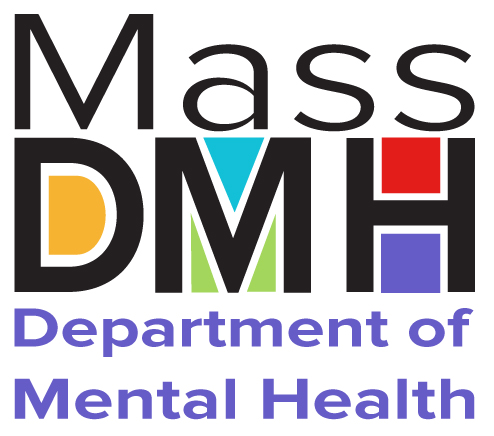 ACCS Provider Webinar SeriesSession #1: DMH Provider Portal
May 9, 2018
Agenda
Welcome and Introduction 
ACCS Provider Webinar Series
WebEx system
Presenters
DMH Provider Portal
Overview of solution
Phase 1 – Address Change and Event File
Upload and Data Validation
On-Boarding
ACCS Provider Survey
Questions and Next Steps
2
ACCS Provider Webinar, Session #1
5/9/2018
Scope
A secure website will be created to allow providers to upload ACCS Event data in XML format beginning July 1st, 2018. 

The system will be built to allow the following at a later date:
Additional ACCS files to be uploaded (e.g. outcome reporting at time of IAP, staff vacancy, contingency funds)
Reporting for other DMH services
3
ACCS Provider Webinar, Session #1
5/9/2018
File Upload Process
4
ACCS Provider Webinar, Session #1
5/9/2018
Address Change and Event File
Address and housing type changes (non-supervised settings)
Address (Street, City, State, Zip, Phone)
Date of Address Change
Housing Type (Provider Based Independent Setting, Independent Setting, Homeless) 
Events
Type of Event (Incarceration, Medical or Psychiatric Hospitalization, Skilled Nursing Facility)
Start and End Dates
Facility Name
Critical Time Interventions
Date of First Face to Face Encounter (after referral)
Date of Care Transition Encounter (after return to community following an event)
5
ACCS Provider Webinar, Session #1
5/9/2018
Virtual Gateway Login
6
ACCS Provider Webinar, Session #1
5/9/2018
DMH Provider Portal Landing Page
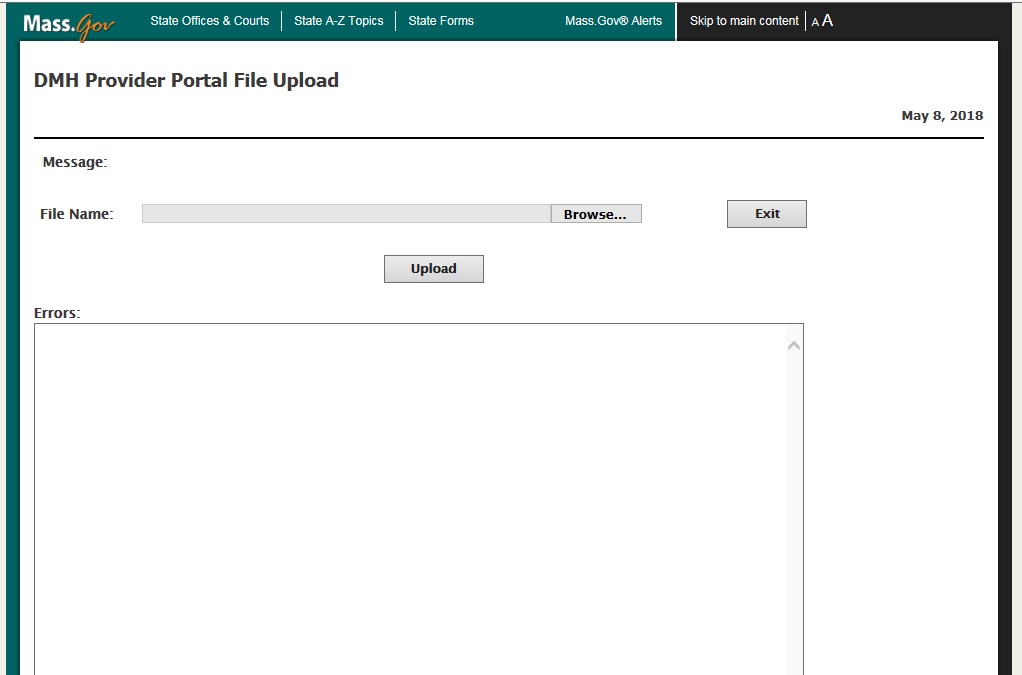 7
ACCS Provider Webinar, Session #1
5/9/2018
File Upload Errors
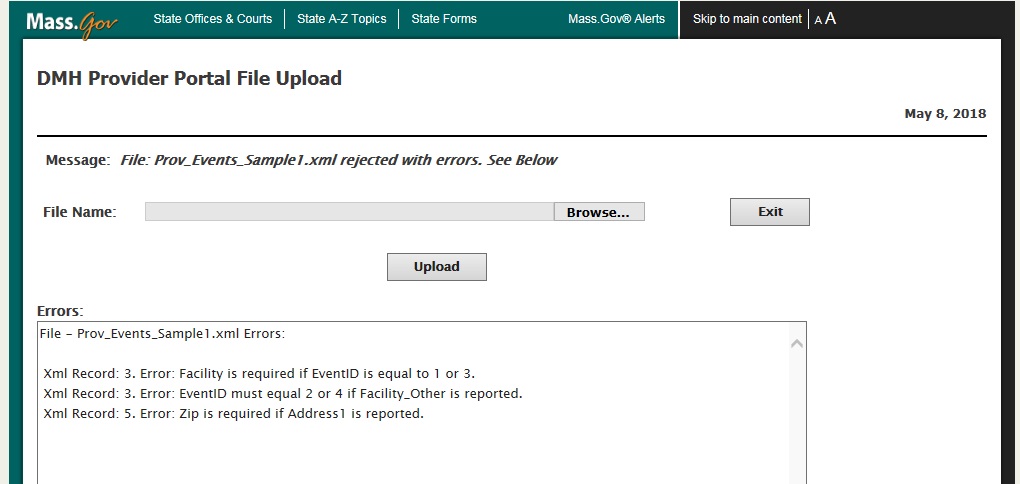 8
ACCS Provider Webinar, Session #1
5/9/2018
File Upload Success
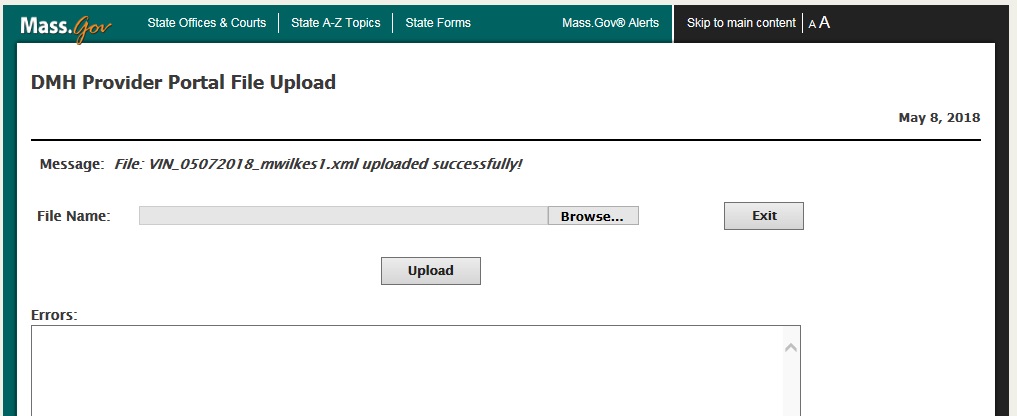 9
ACCS Provider Webinar, Session #1
5/9/2018
2nd Round File Validation (next day)
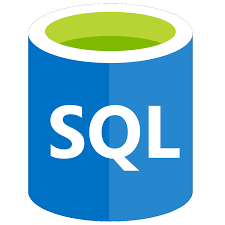 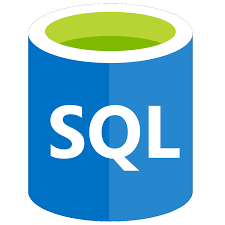 Validate
Results
DMH Provider Portal
DMH Data Warehouse
Valid?
Program
AccountNumber
EventID
Dates
Etc.
10
ACCS Provider Webinar, Session #1
5/9/2018
2nd Round Notifications
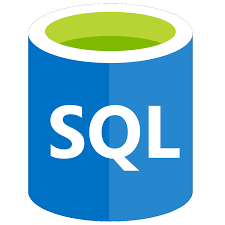 Validation Success
Secure email sent indicating success

Validation Failure
Secure email sent indicating failure
Message will include specific record level messages
Providers will resubmit to the portal only the records which failed validation.
DMH Provider Portal
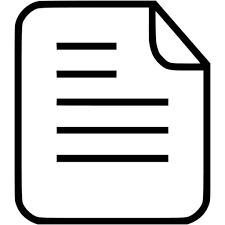 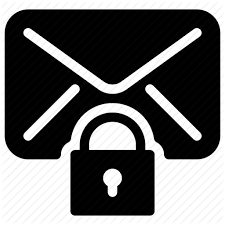 11
ACCS Provider Webinar, Session #1
5/9/2018
On-Boarding
Complete User Request Form
Beth Lucas to distribute to ACCS IT Contacts
Return to Beth.Lucas@massmail.state.ma.us by May 18th
Demonstration

Create secure email address

User Guide and webinar training on user interface anticipated in June
12
ACCS Provider Webinar, Session #1
5/9/2018
ACCS Provider Survey
https://www.surveymonkey.com/r/ACCSProviderSurvey
13
ACCS Provider Webinar, Session #1
5/9/2018
Questions?
14
ACCS Provider Webinar, Session #1
5/9/2018
Next Steps
Complete survey by Monday, May 14th
Return User Request Form to Beth.Lucas@massmail.state.ma.us by May 18th
Review final data requirements (to be distributed)

Upcoming Webinar Schedule
May 16th:  CANCELLED
May 23rd:  Invoicing
15
ACCS Provider Webinar, Session #1
5/9/2018